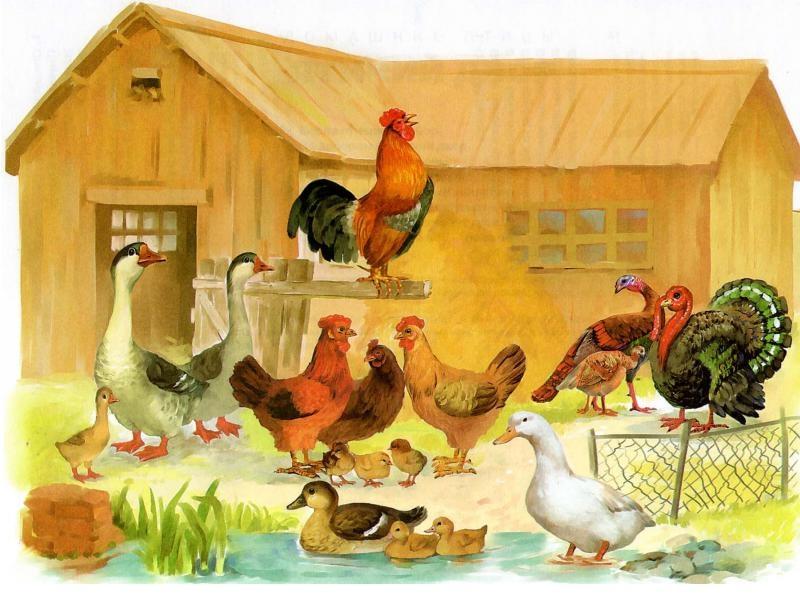 Презентация в картинках «Домашние птицы»
Выполнена  Карсаковой М.Г.
 МДОУ «Кизильский д/с №3» /2016г./
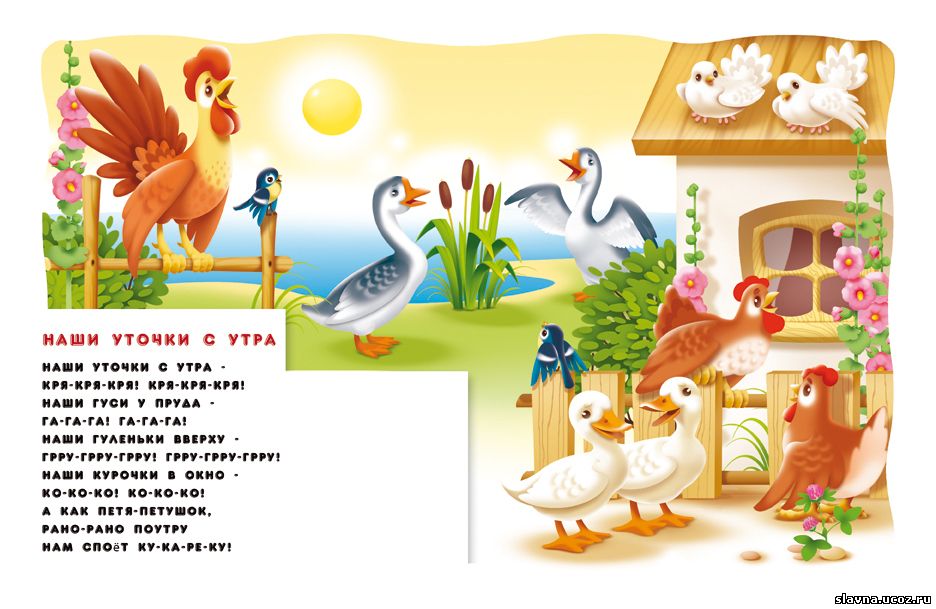 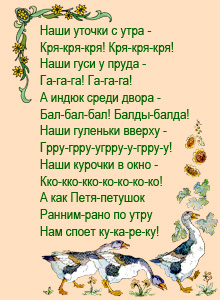 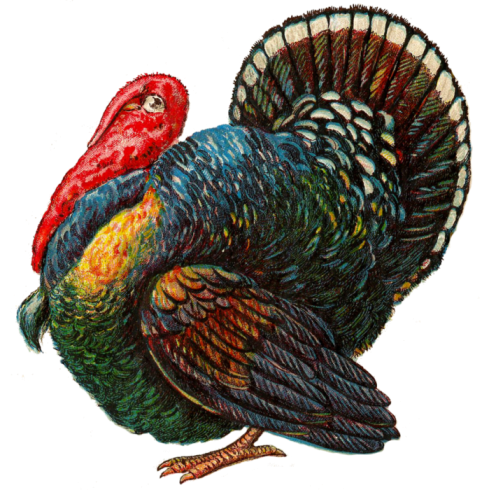 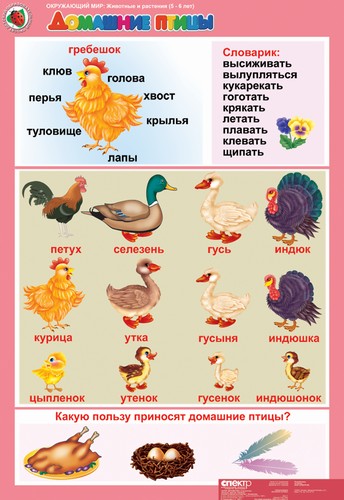 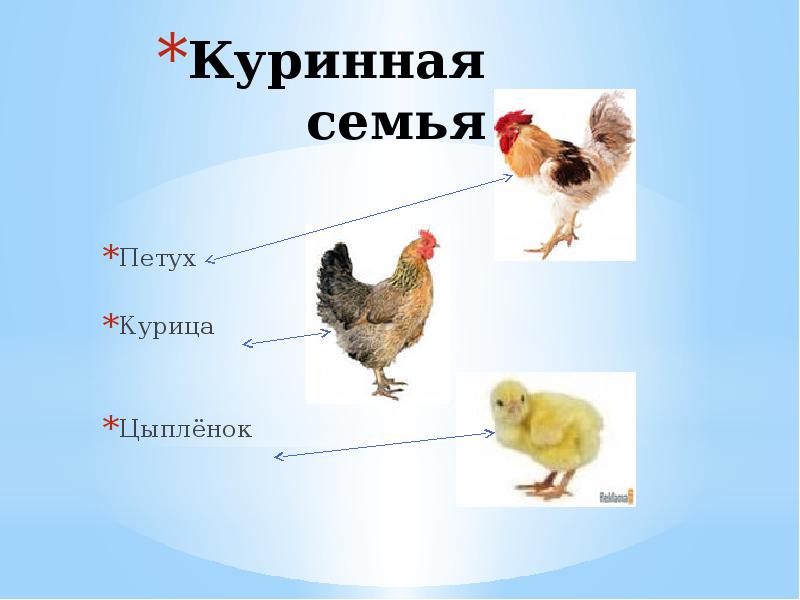 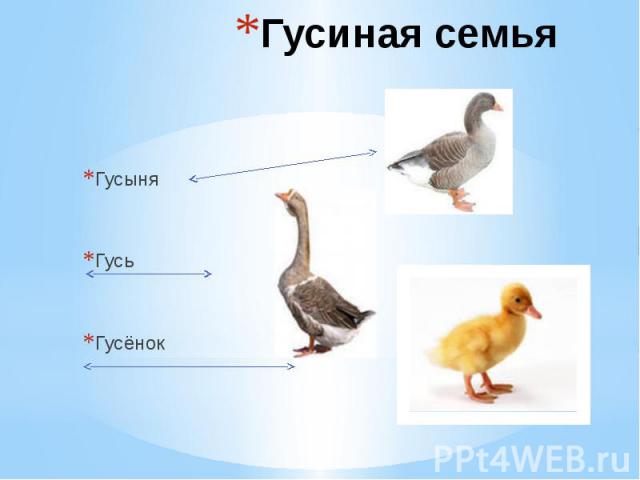 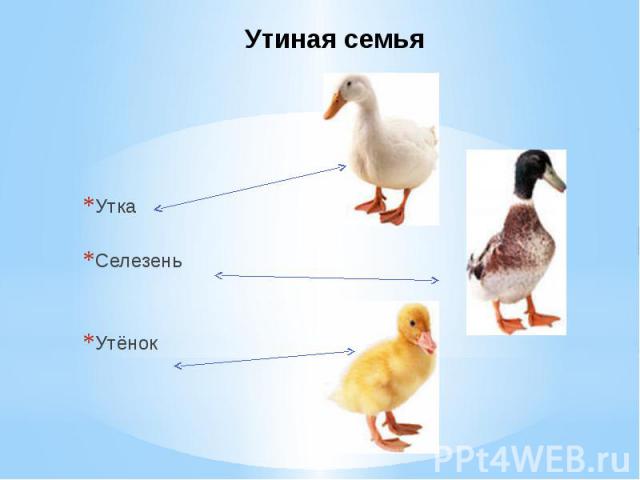 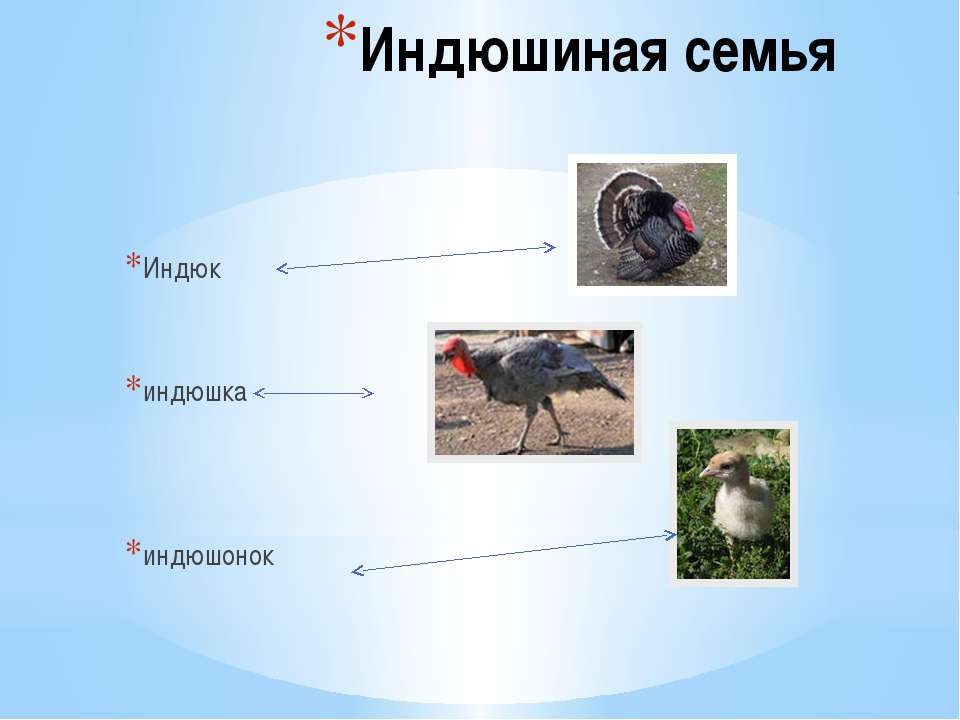 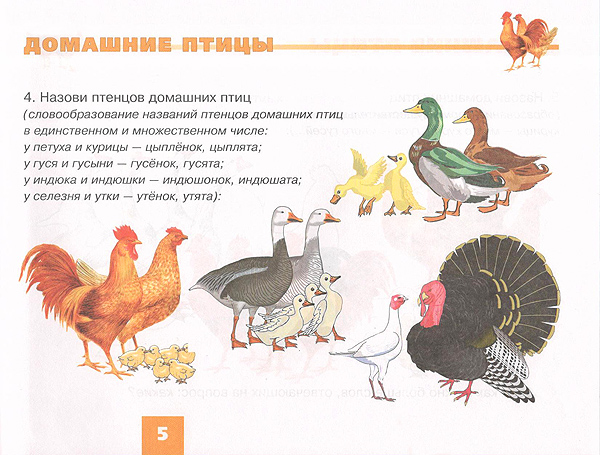 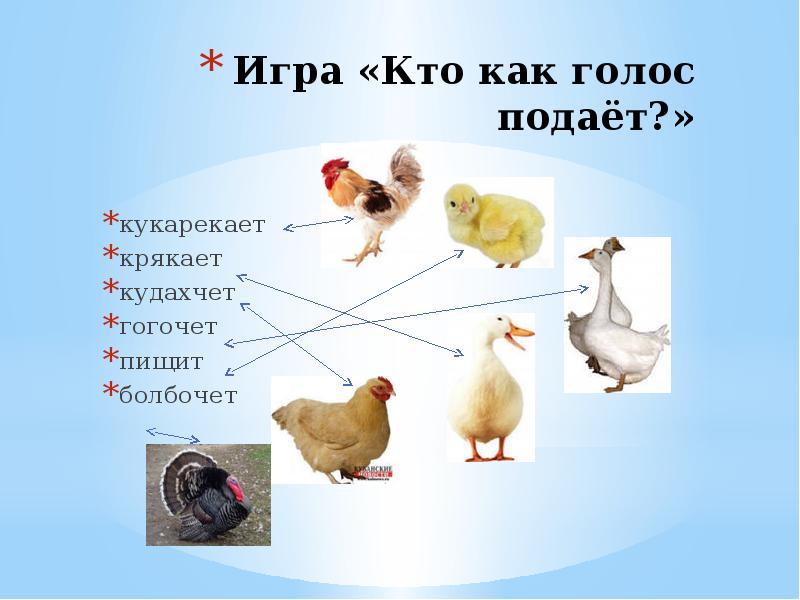 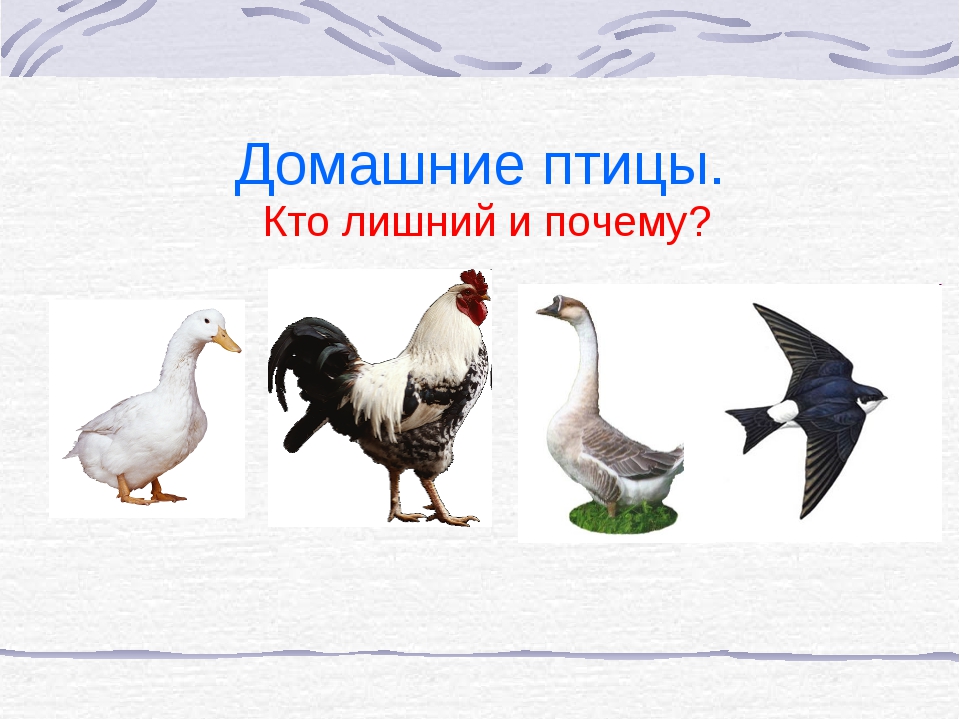 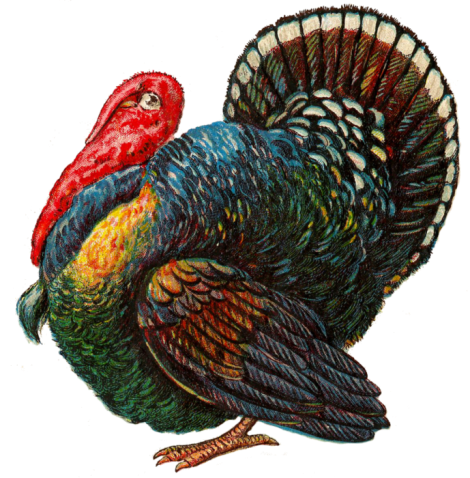 Домашние птицы не летают.
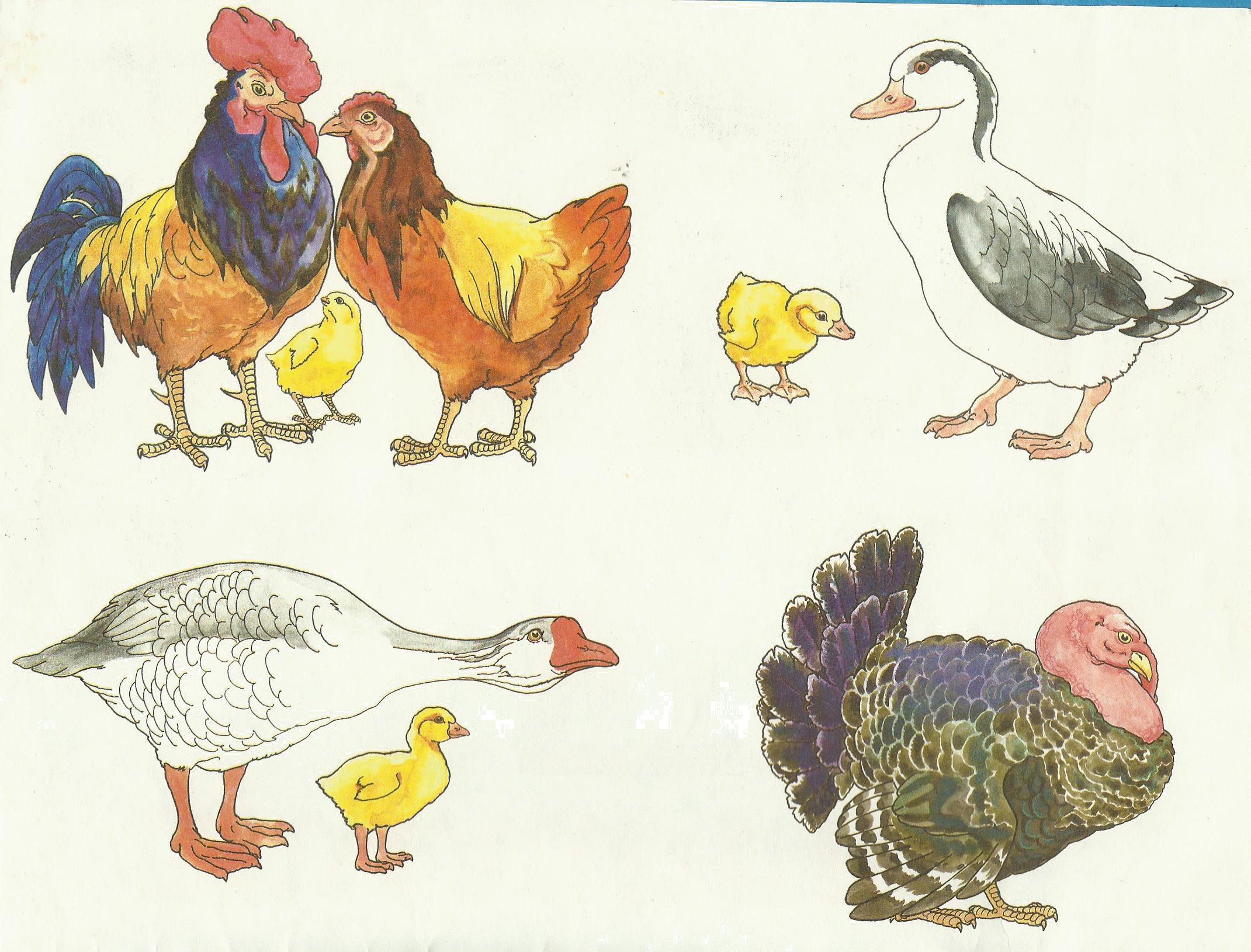 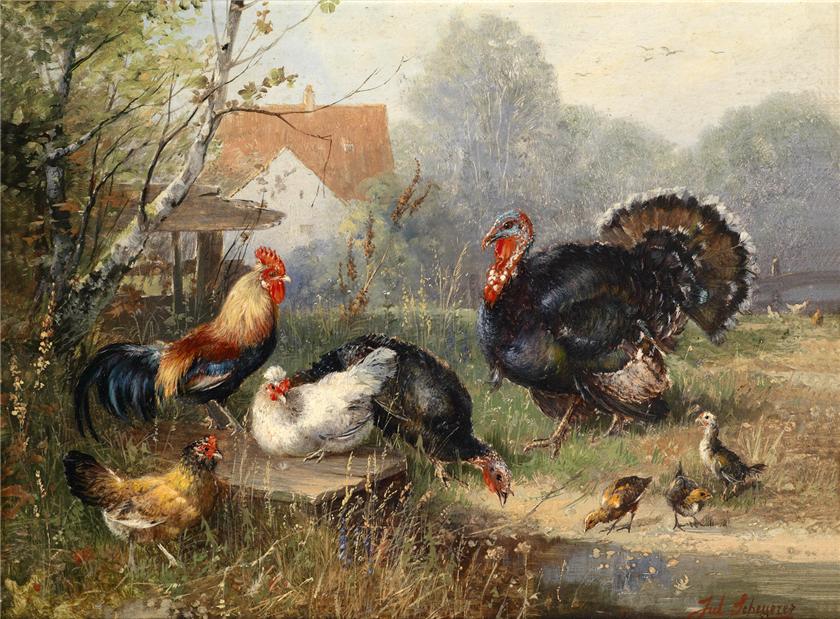 Куры и  индюки плавать не умеют.
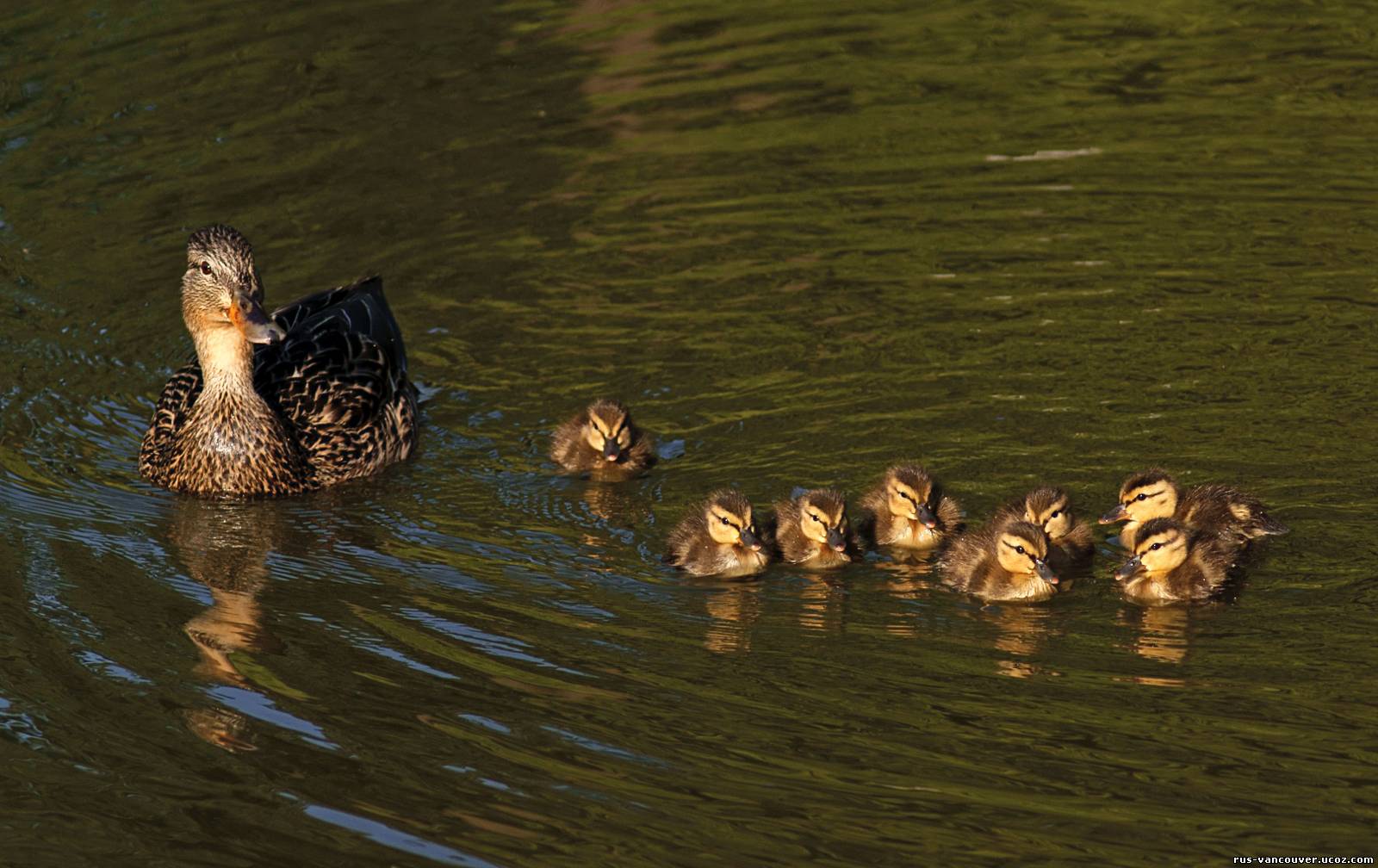 Утки и гуси
Водоплавающие  домашние птицы.
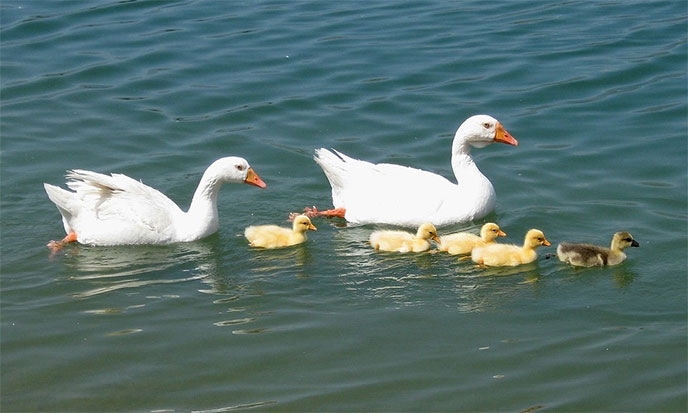 Человек заботится о домашних птицах: кормит, лечит,  делает курятники ( птичьи фермы).
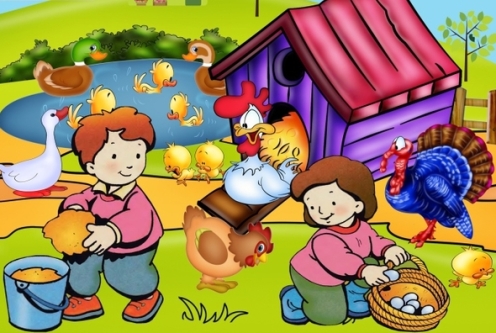 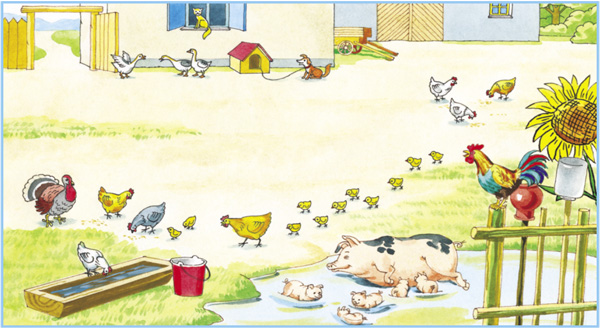 Домашние птицы – это мясо, яйца, перо.
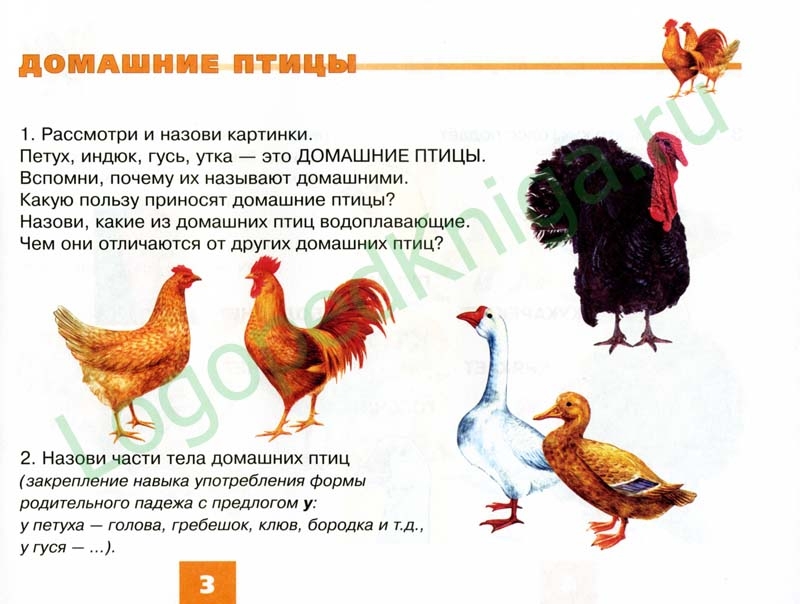 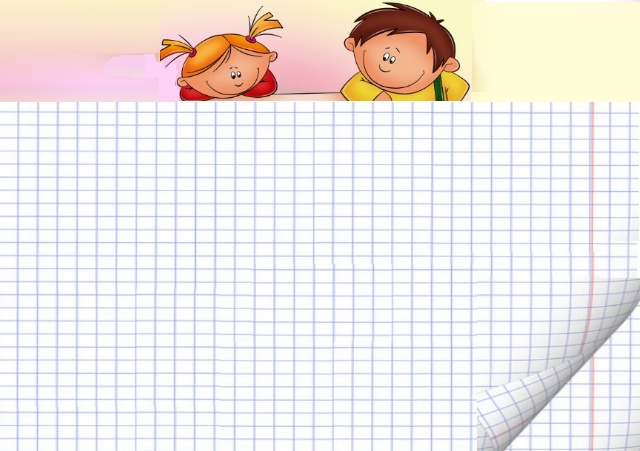 Загадки:
Шипит, гогочет, Ущипнуть меня хочет. Я иду, не боюсь. Кто же это?Гусь
Распускает хвост павлином, Ходит важный господином, По земле ногами — стук. Как его зовут...?Индюк
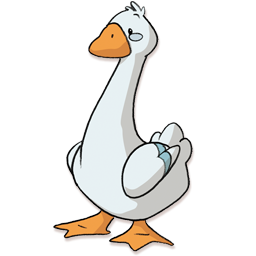 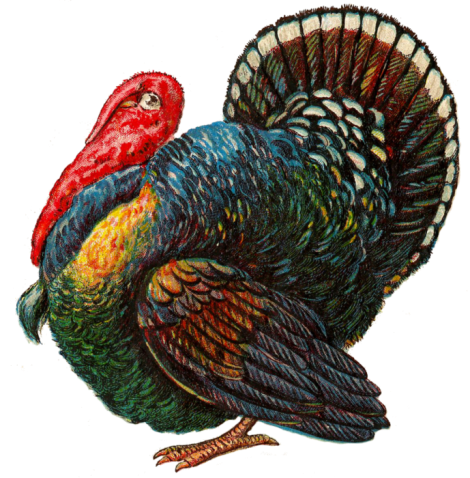 Съем червя, попью водицы, Хлебных крошек поищу, А потом снесу яичко, Ребятишек угощу.Курица
Гребешок аленький, Кафтанчик рябенький, Двойная бородка, Важная походка. Раньше всех встает, Голосисто поет. Петух
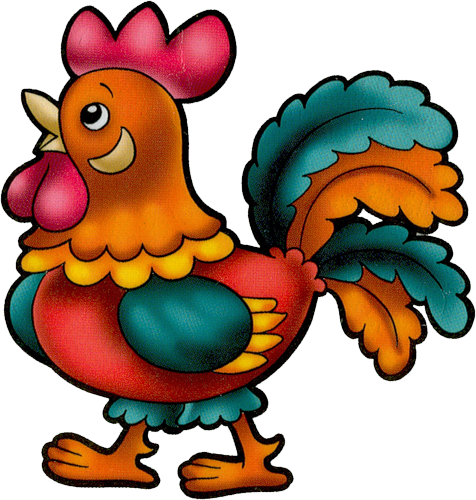 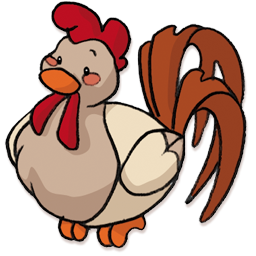 Жёлтые комочки, Лёгкие, как вата! Бегают за квочкой Это кто? ...Цыплята
Вдоль по речке, по водице Плывет лодок вереница, Впереди корабль идет, За собою их ведет, Весел нет у малых лодок, А кораблик больно ходок. Вправо, влево, взад, вперед Всю ватагу повернет.Утка с утятами
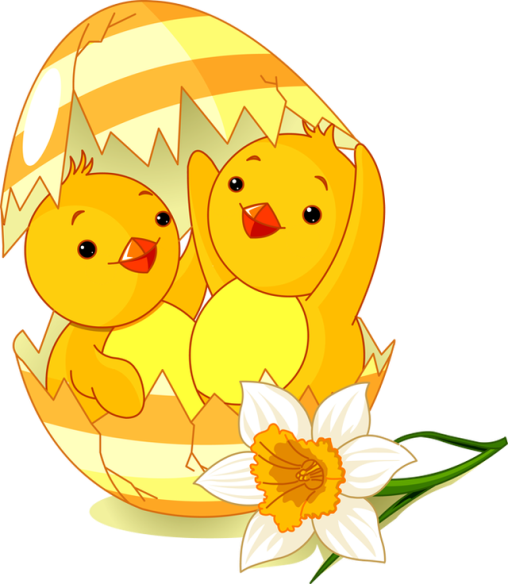 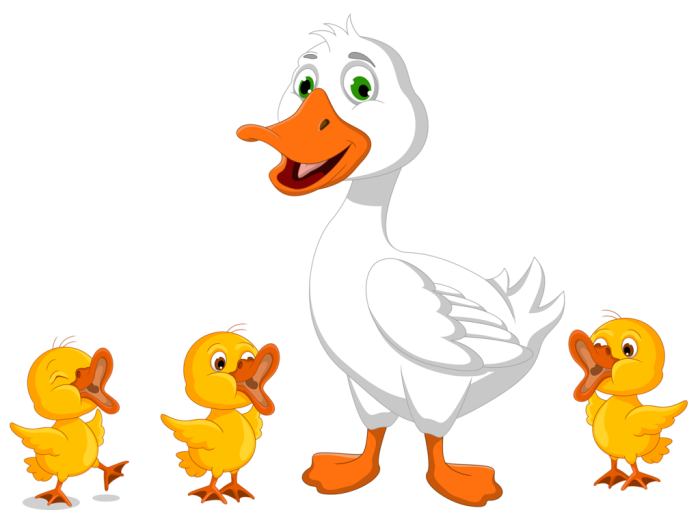 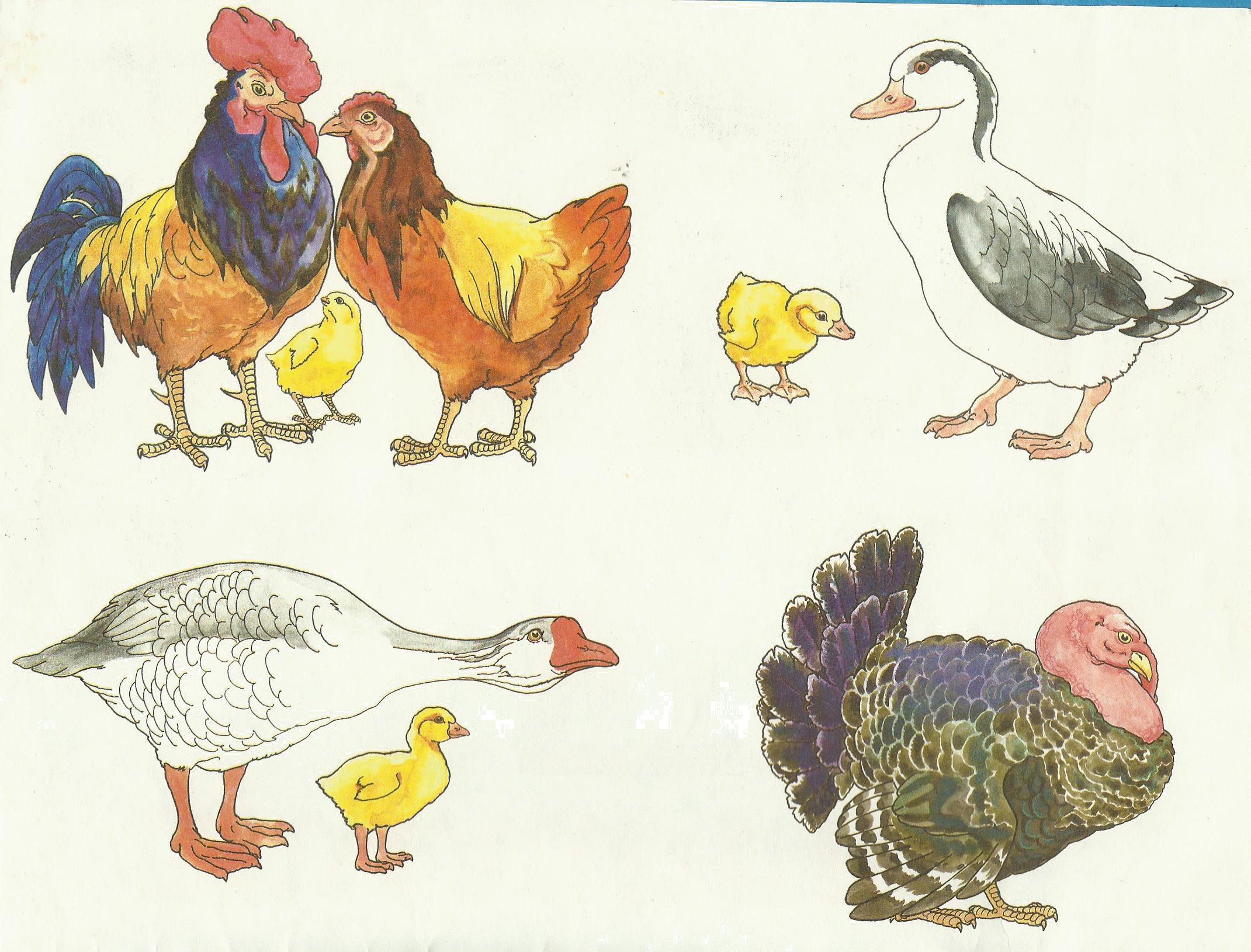 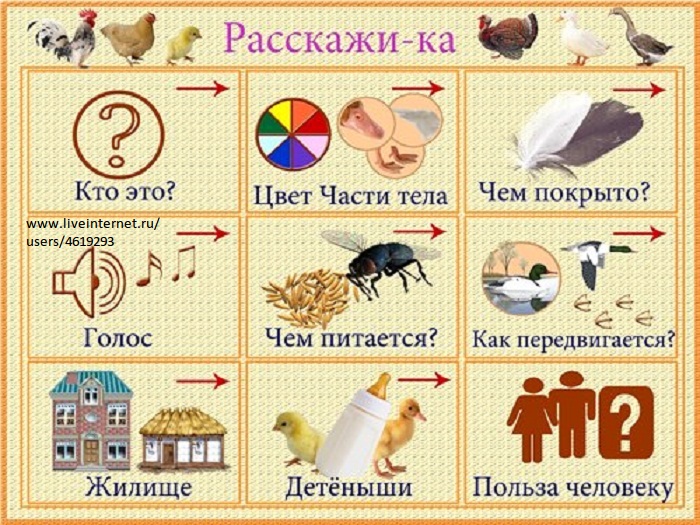 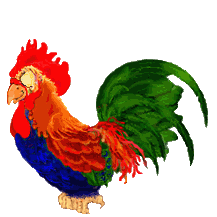 До новых встреч!
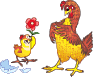 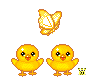